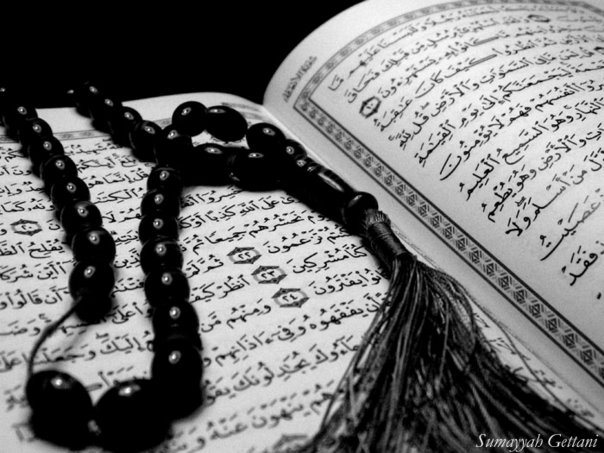 Qur`an Appreciation
The Ahlul Bayt (as) 
             in the Holy Qur`an
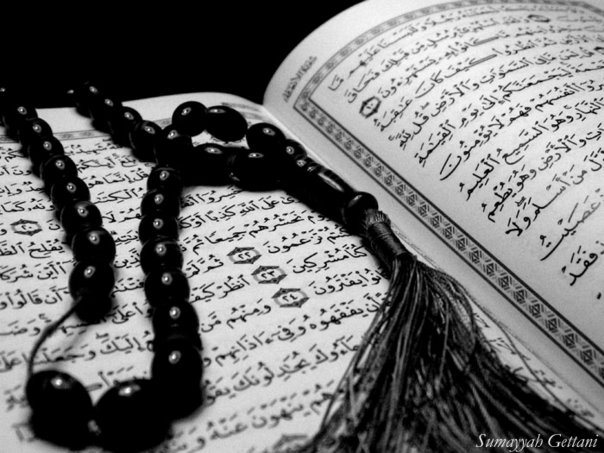 QA
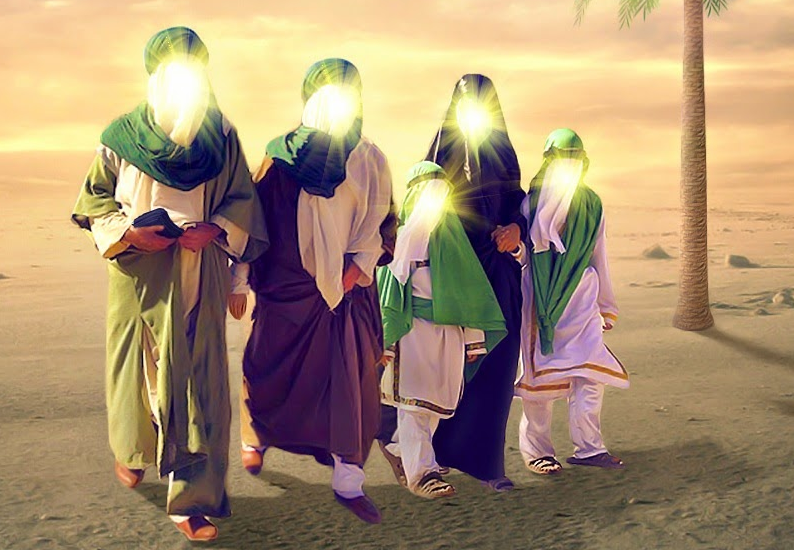 Lesson 3
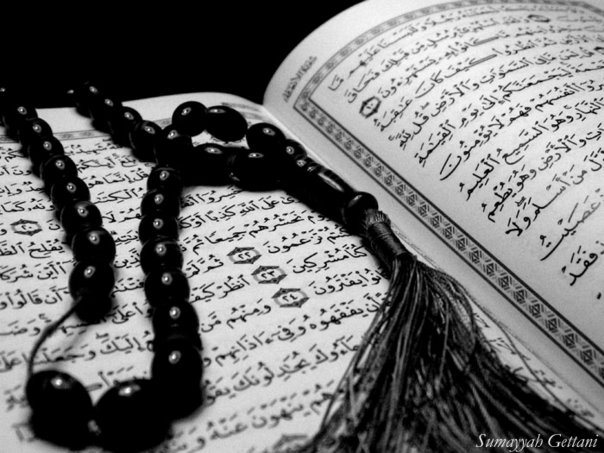 QA
Starter:
Using the Quraanic verse below, what do you predict today’s Learning Objective is?
Should anyone argue with you concerning him, after the knowledge that has come to you, say, ‘Come! Let us call our sons and your sons, our women and your women, our souls and your souls, let us pray earnestly, and call down Allah’s curse upon the liars.’ [3:61]
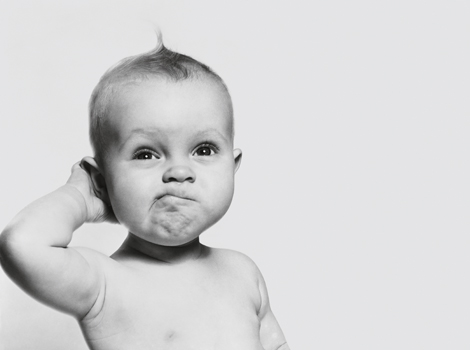 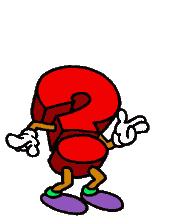 LO:
[Speaker Notes: Have one student read the verse out loud and as a class or in small groups let students discuss the context the verse was revealed.
Answer: Verse of Mubahila]
The Event of Mubahila
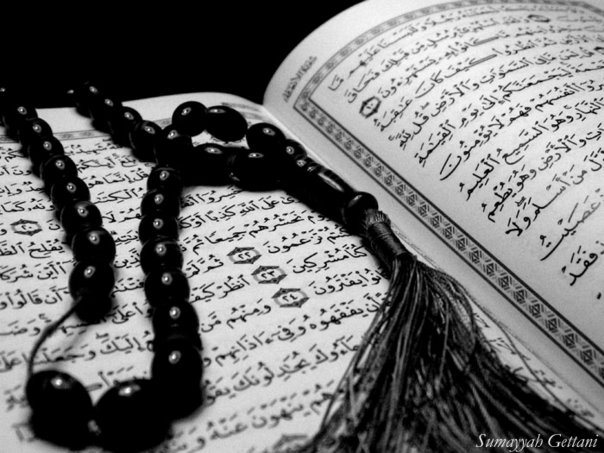 QA
Use the image below and what you already know to predict what happened during the event of Mubahila:
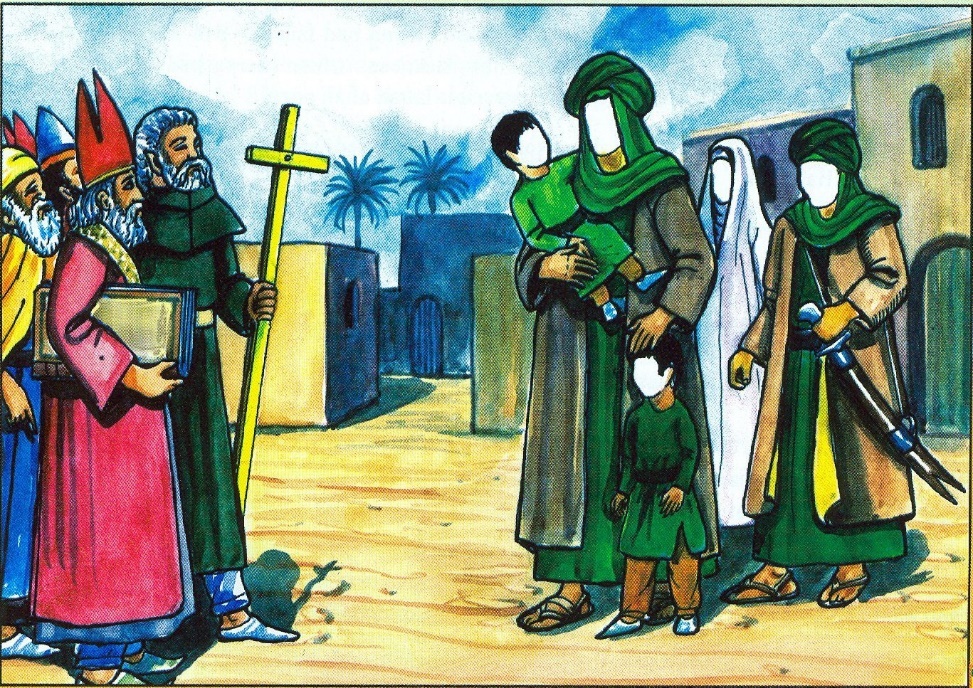 [Speaker Notes: Test pre knowledge of the children – use prompts such as What, When, Where, Why, Who & How]
The Event of Mubahila
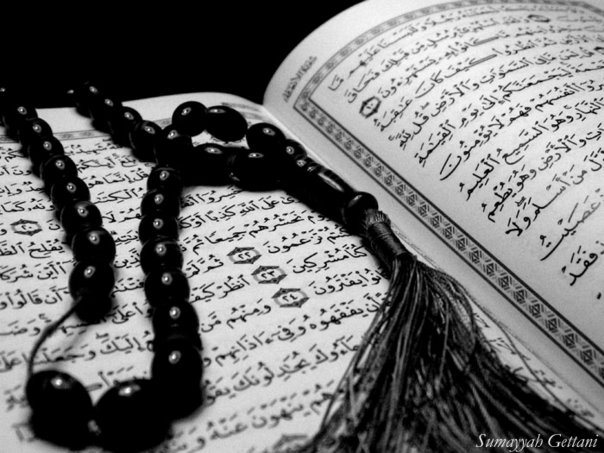 QA
The prophet sent invitations to all to accept the true religion of Islam.
One invitation was sent to the                           Christians of Najran.
They sent 60 scholars to discuss the matter with the Holy Prophet
They discussed Prophet Isa (A)                      believing that Prophet Isa (A) was                       the son of God
What do you predict happened next?
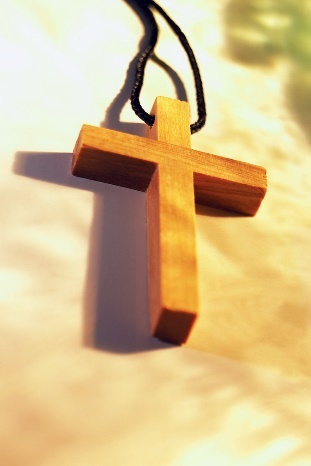 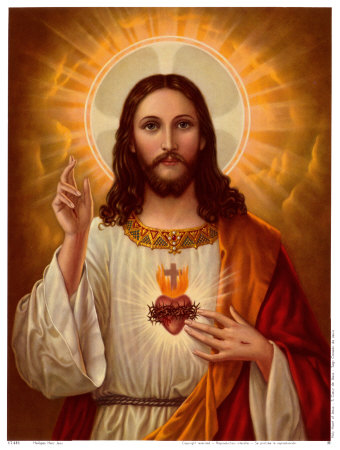 [Speaker Notes: Pick students at random to answer the question in red]
What happened next?
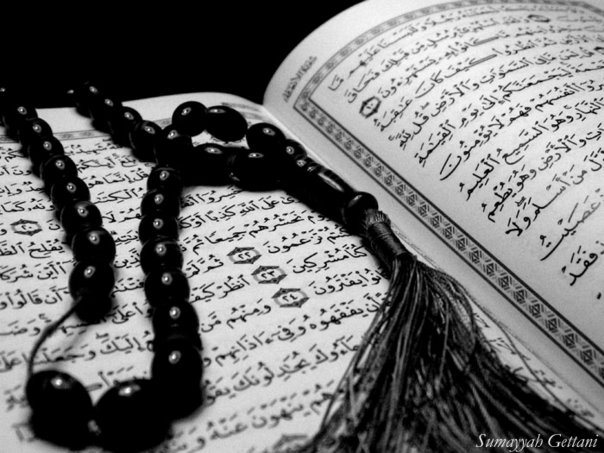 QA
Verse 3:59 was revealed:
إِنَّ مَثَلَ عِيسَىٰ عِنْدَ اللَّهِ كَمَثَلِ آدَمَ ۖ خَلَقَهُ مِنْ تُرَابٍ ثُمَّ قَالَ لَهُ كُنْ فَيَكُونُ
[3:59] Surely the likeness of Isa is with Allah as the likeness of Adam; He created him from dust, 
then said to him, Be, and he was.

They discussed other matters but they                     still did not agree with the Prophet (S.A.W)
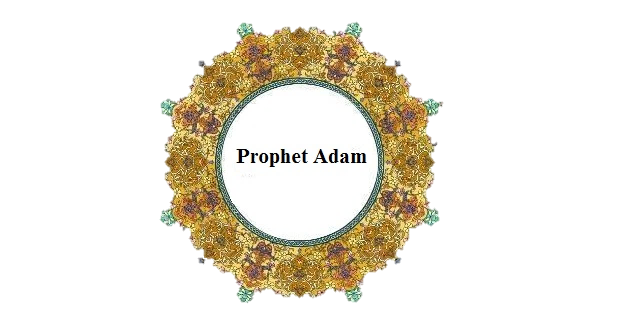 [Speaker Notes: Pause before showing the answer and allow students to come up with responses]
Verse of Mubahila
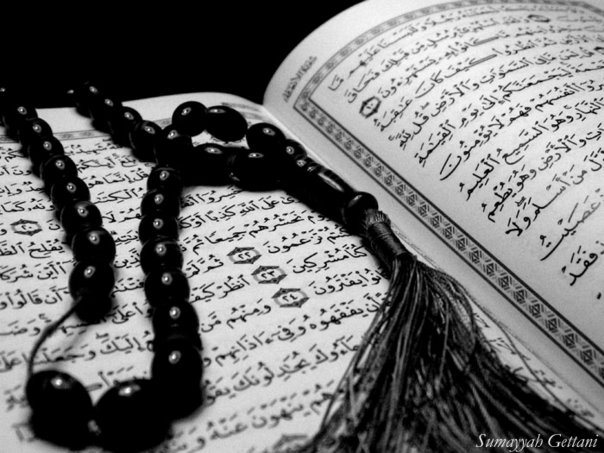 QA
Verse 3:61:
فَمَنْ حَاجَّكَ فِيهِ مِنْ بَعْدِ مَا جَاءَكَ مِنَ الْعِلْمِ فَقُلْ تَعَالَوْا نَدْعُ أَبْنَاءَنَا وَأَبْنَاءَكُمْ وَنِسَاءَنَا وَنِسَاءَكُمْ وَأَنْفُسَنَا وَأَنْفُسَكُمْ ثُمَّ نَبْتَهِلْ فَنَجْعَلْ لَعْنَتَ اللَّهِ عَلَى الْكَاذِبِينَ
Should anyone argue with you concerning him, after the knowledge that has come to you, say, ‘Come! Let us call our sons and your sons, our women and your women, our souls and your souls, let us pray earnestly, and call down Allah’s curse upon the liars.’ [3:61]
What happened next?
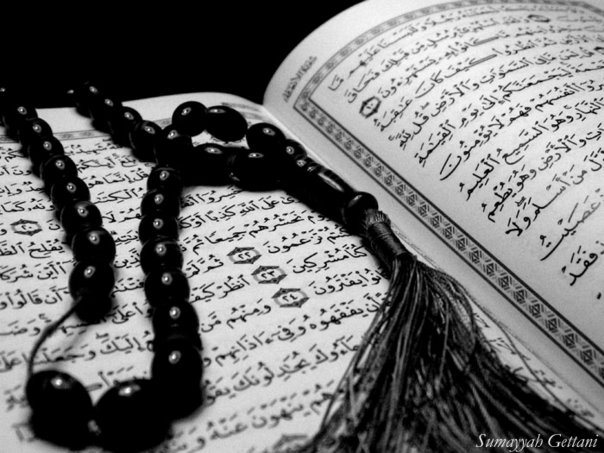 QA
The Holy Prophet (SAW) brought only his close family members:
Imam Ali (a.s.), Bibi Fatima (a.s.), Imam                             Hassan (a.s.)and Imam Husayn (a.s.)

When the Christians saw this they were afraid that if these people were to pray to Allah (swt) even the mountains could be moved
Instead of participating in Mubahila                              they immediately requested a                             settlement.
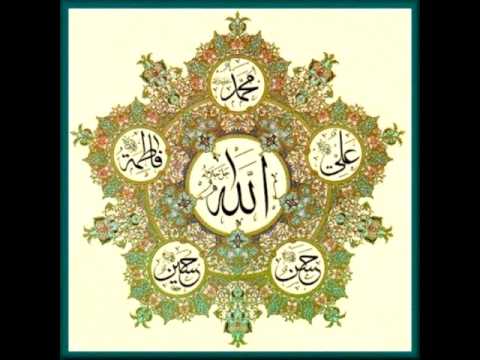 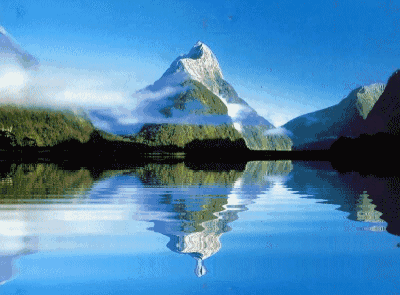 [Speaker Notes: Then the holy Prophet (SAW) raised his hands to the heaven and said: 
O my Lord! These are the people of my house]
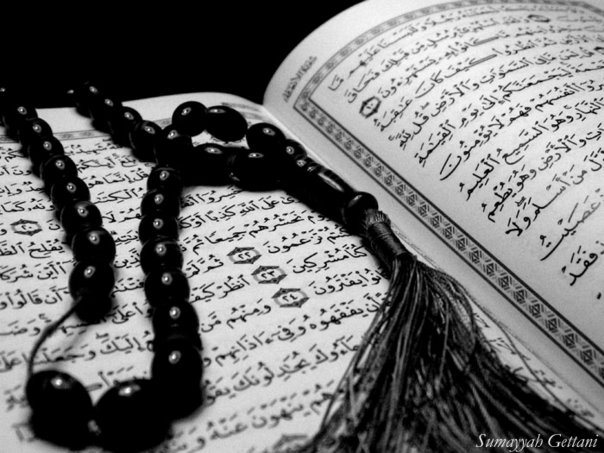 Why did the Holy Prophet (S.A.W) take these 4 personalities?
QA
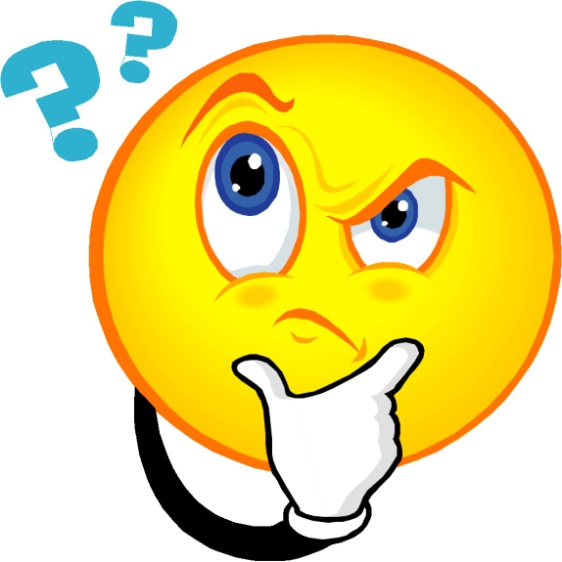 (Think, pair share)
They represented his sons, women, and selves

They were partners in the claim of the Messenger of Allah (swt) and his mission.

It is one of the most excellent virtues which were given exclusively to these family members of the Prophet.
[Speaker Notes: Give students a minute to think of the answer individually.
Then give students a minute to discuss with the person they are seated next to.
Then select a pair at random to share their answer

You can connect this with the prior Hadith-e-Kisa lesson.]
Plenary
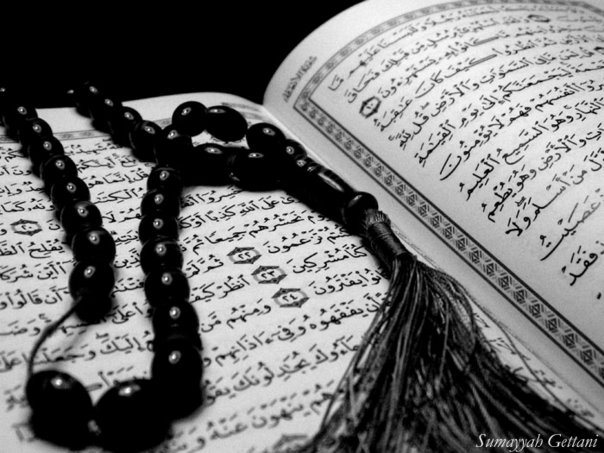 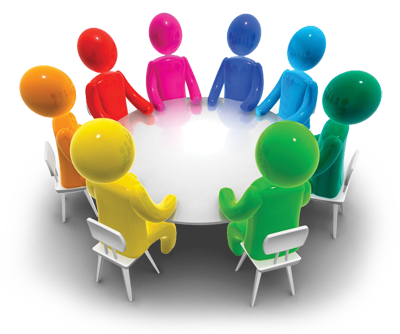 QA
Group work:
 1. Summarise what happened during Mubahila.
2. How are the verses of Tathir and Mubahila similar?